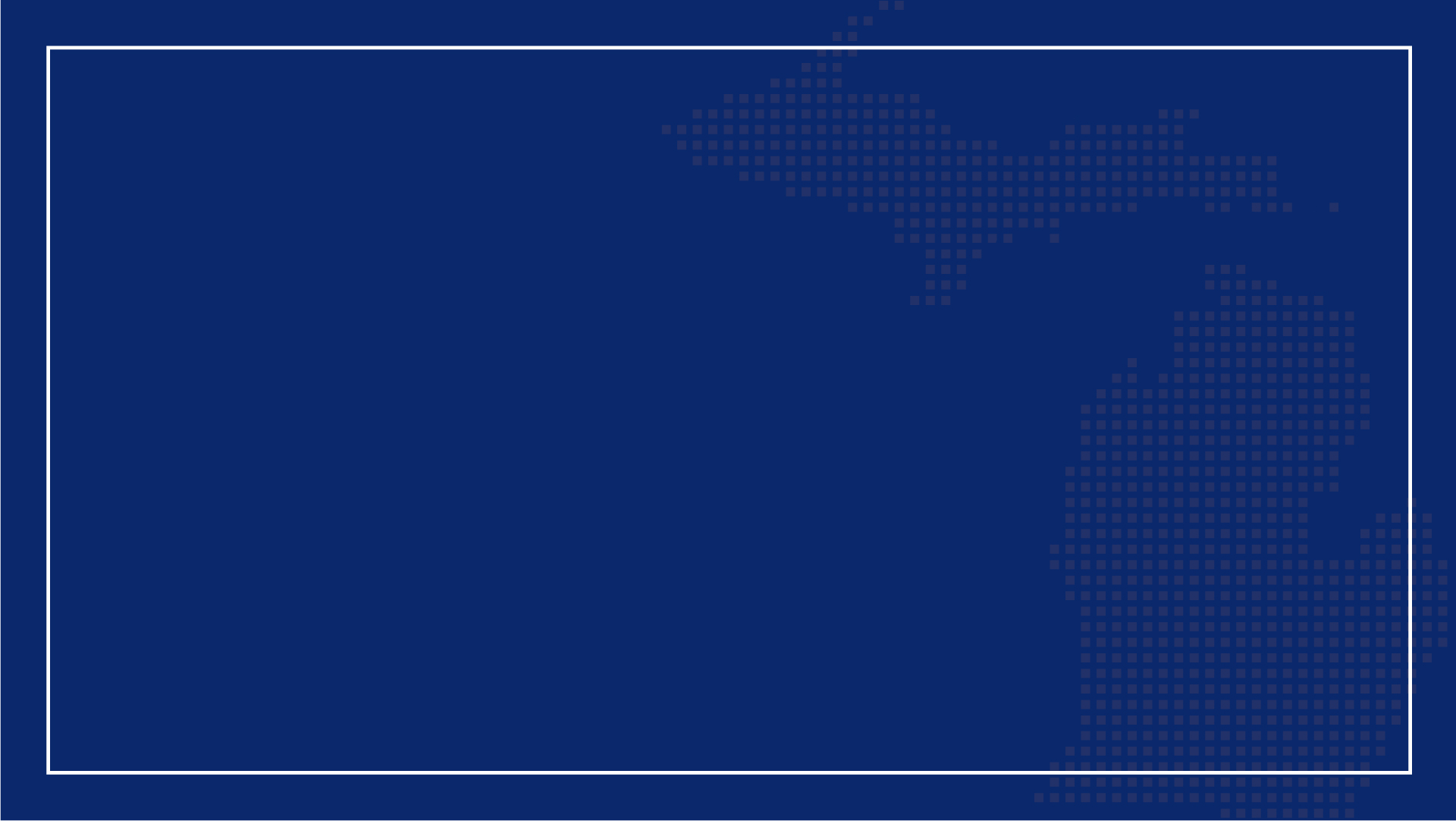 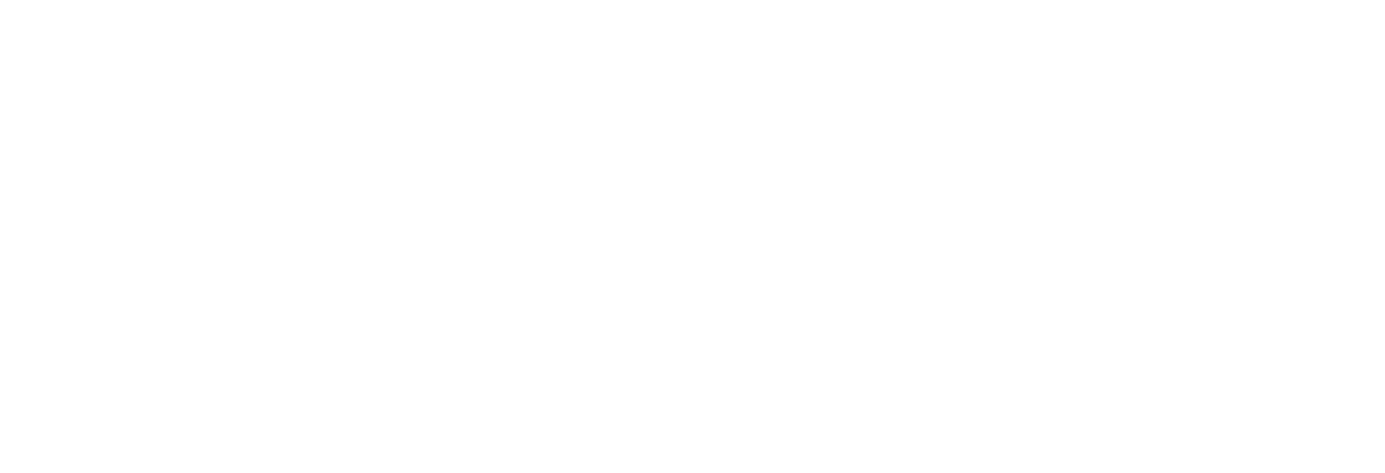 Community Development Block Grant (CDBG) Program Application Training
To start the audio/video presentation, please push F5 key on keyboard or select “Slide Show” (top center of screen) and click “From Beginning” button (left side).
To start the audio/video presentation, please push F5 key on keyboard or select “Slide Show” (top center of screen) and click “From Beginning” button (left side).
To start the audio/video presentation, please push the F5 key on keyboard or select “Slide Show” (top center of screen) and click “From Beginning” button (left side)
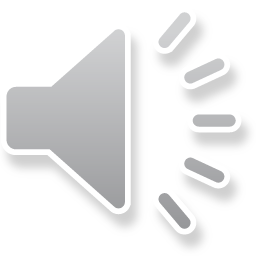 Project including Blight Elimination
IMPORTANT RESOURCE: CDBG FUNDING GUIDE
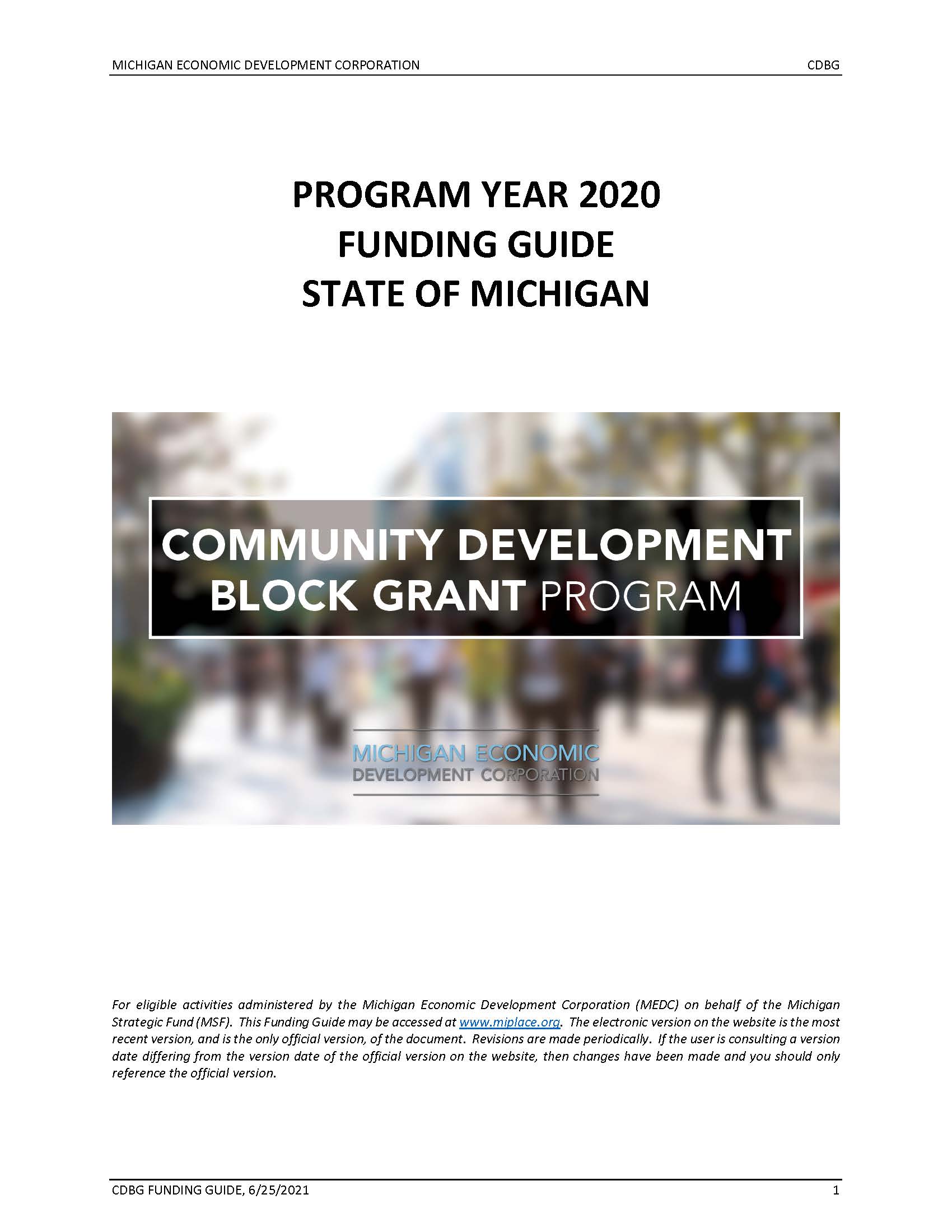 Every potential applicant must review the CDBG Funding Guide


Funding Guide outlines programmatic, operational, and compliance requirements


https://www.miplace.org/programs/community-development-block-grant/
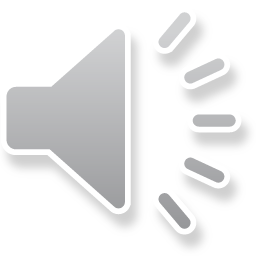 Project including Blight Elimination
SECTION 1: IDENTIFICATION OF UGLG
1a. PROJECT TITLE:
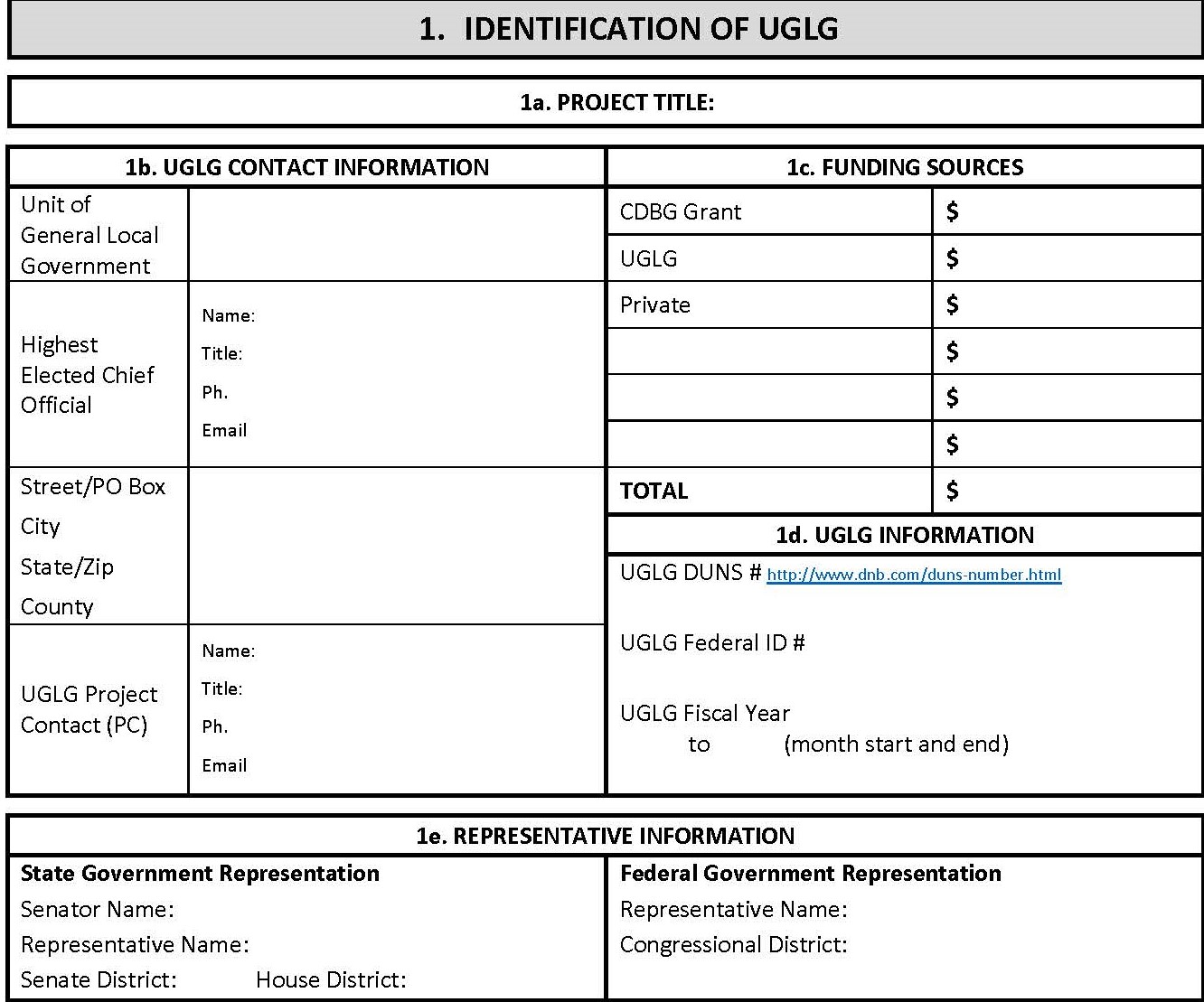 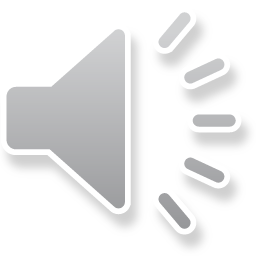 Project including Blight Elimination
SECTION 1: IDENTIFICATION OF UGLG
1a. PROJECT TITLE:
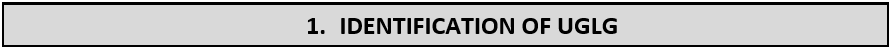 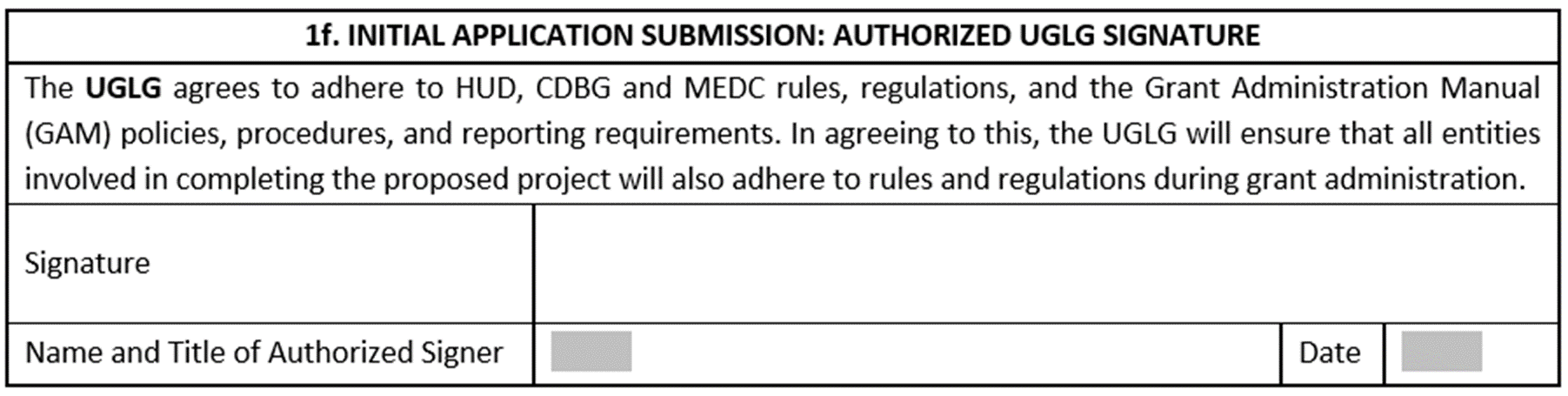 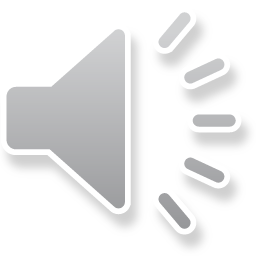 SECTION 2: NATIONAL OBJECTIVE
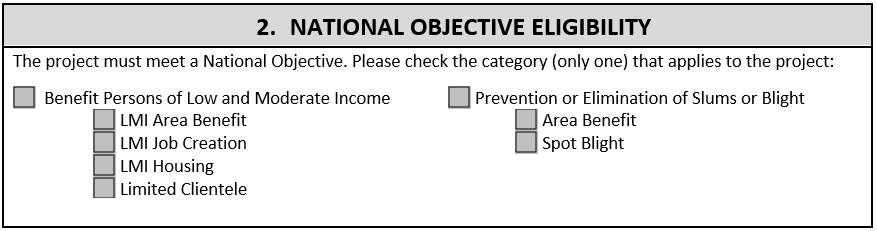 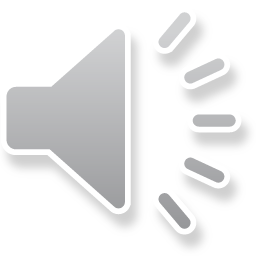 SECTION 3: PROJECT DESCRIPTION
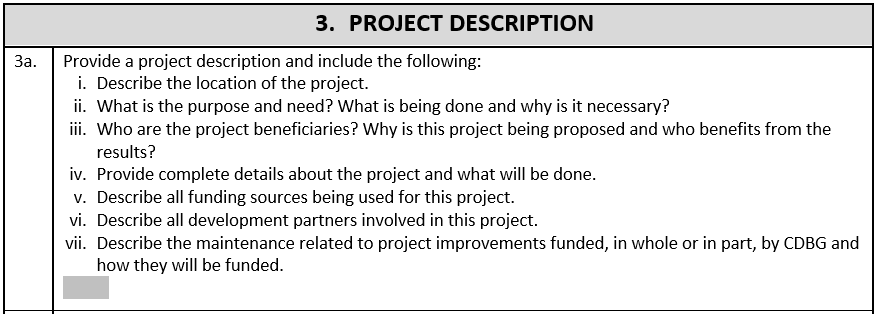 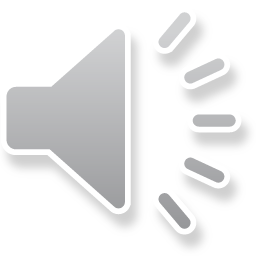 SECTION 3: PROJECT DESCRIPTION
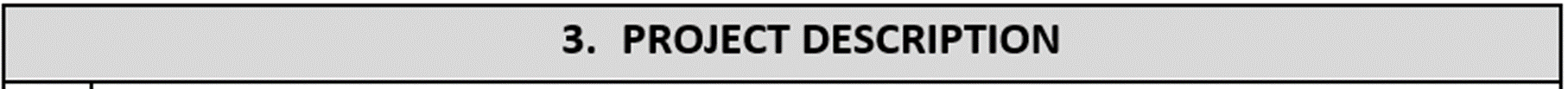 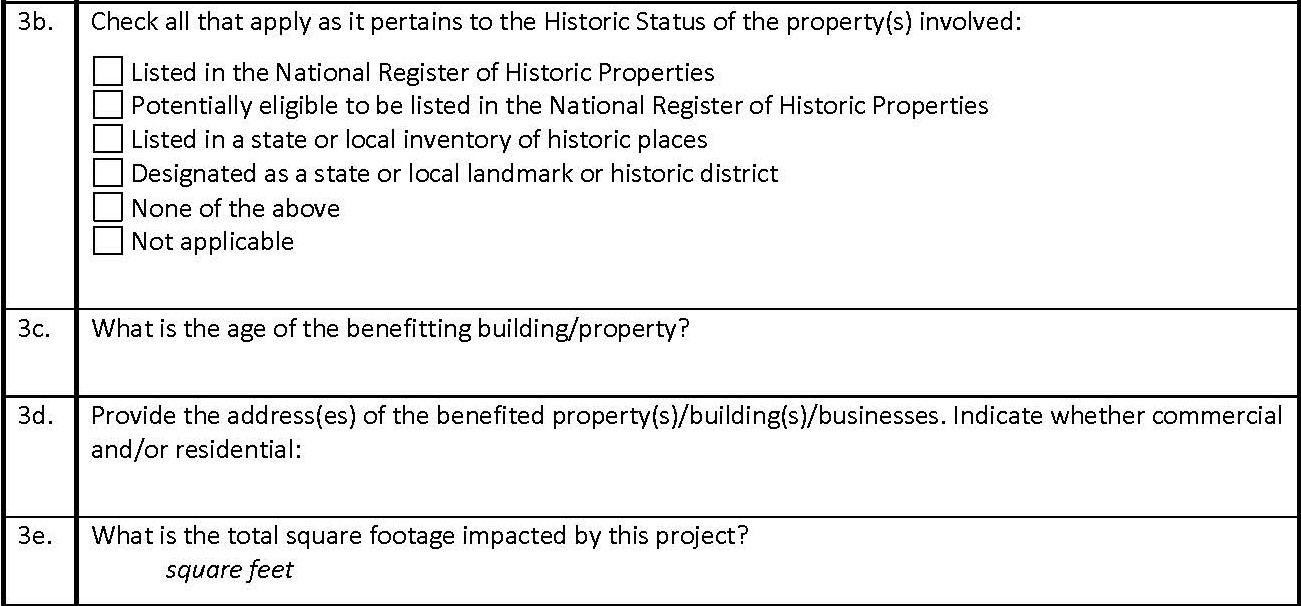 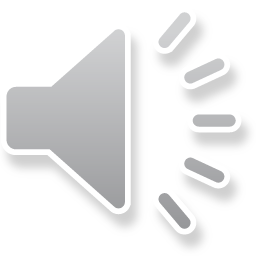 SECTION 3: PROJECT DESCRIPTION
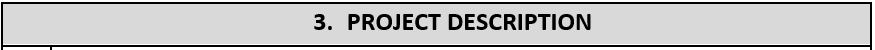 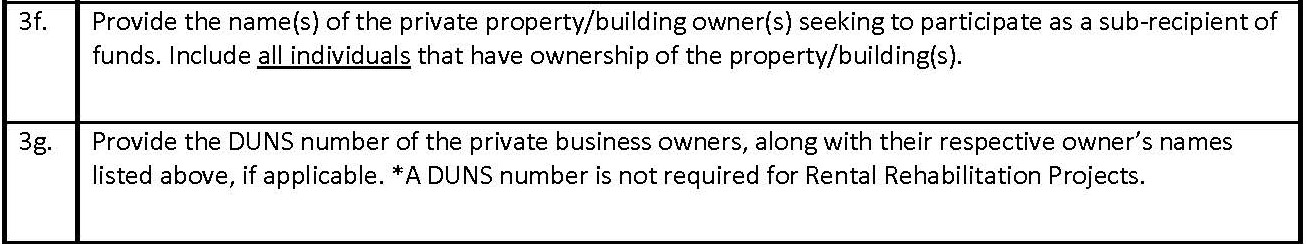 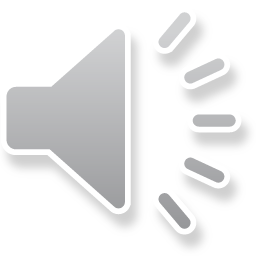 SECTION 4: COMPLIANCE SCREENING
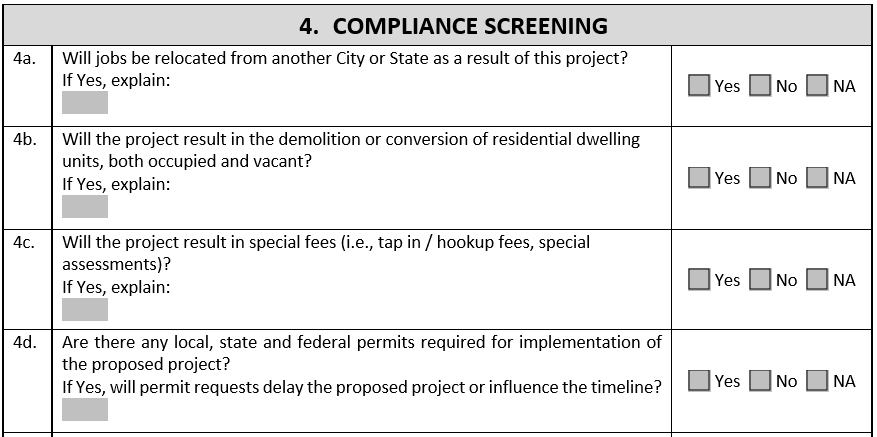 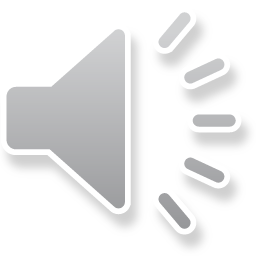 SECTION 4: COMPLIANCE SCREENING
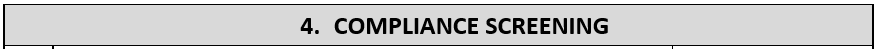 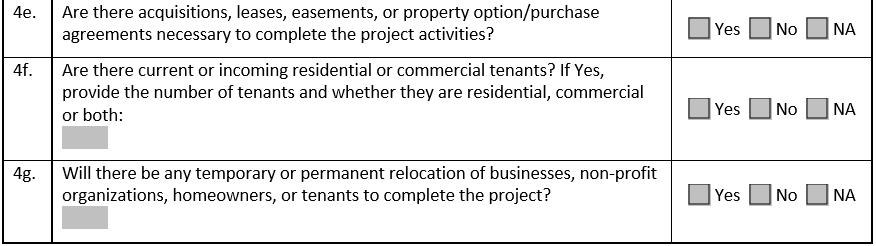 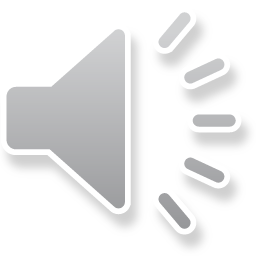 SECTION 5: PROJECT TIMELINE
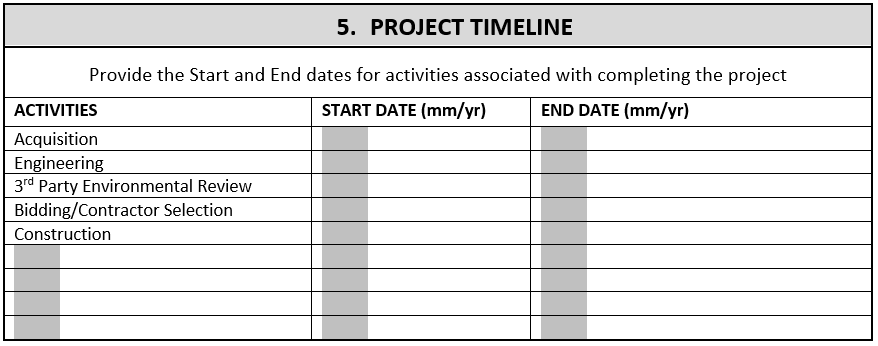 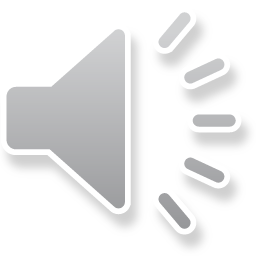 SECTION 6: PROJECT BUDGET
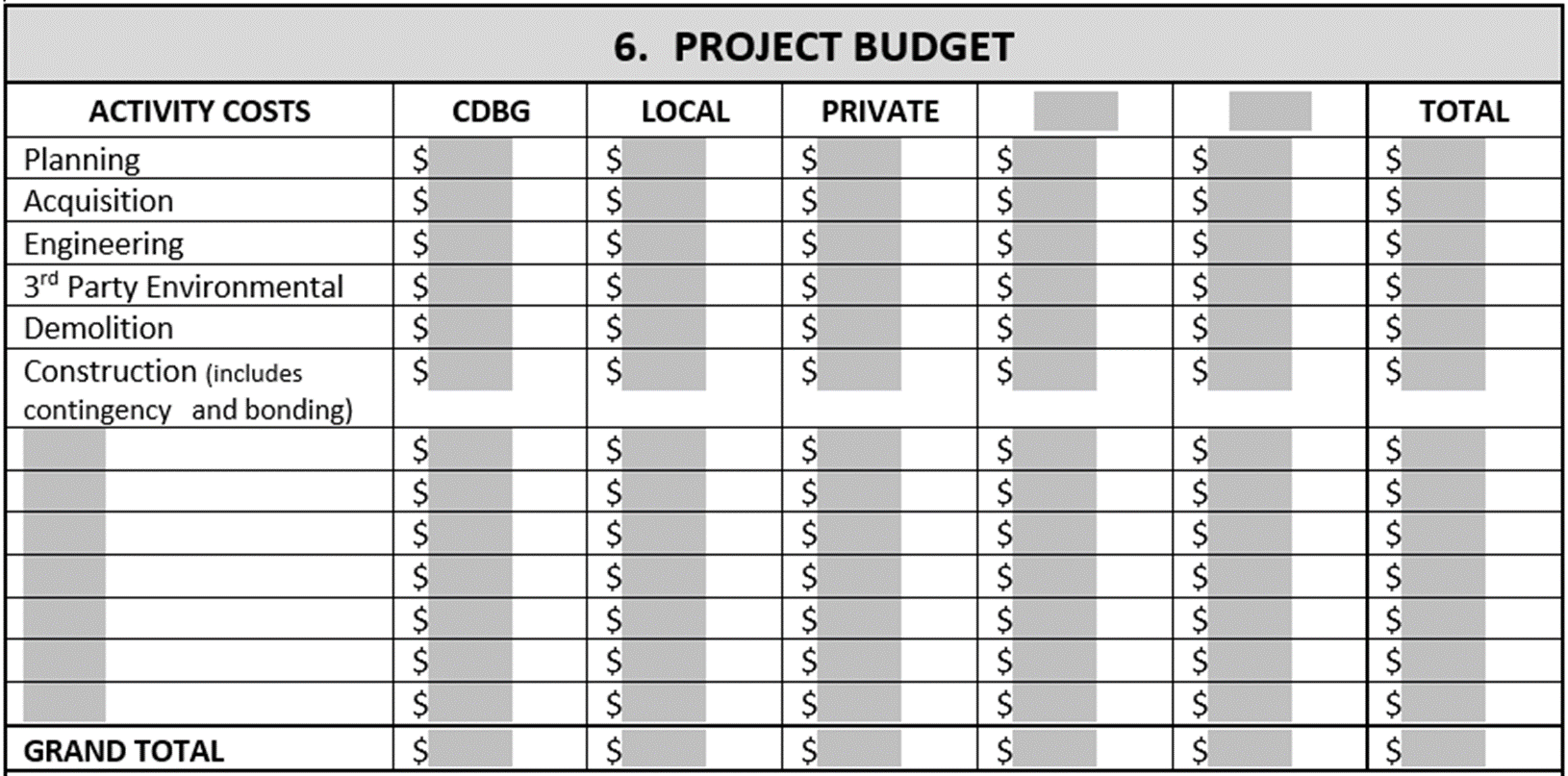 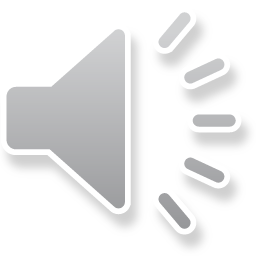 SECTION 6: SAMPLE RENTAL REHABILITATION PROJECT WITH MULTIPLE ADDRESSES
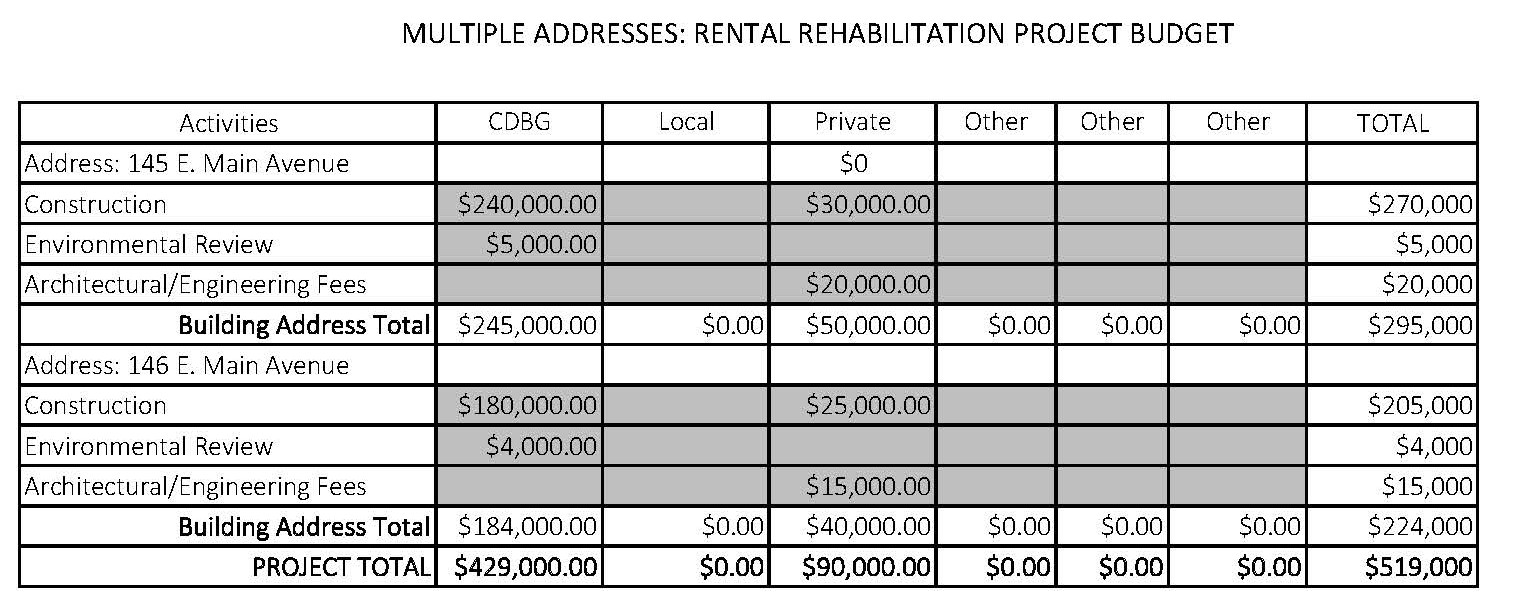 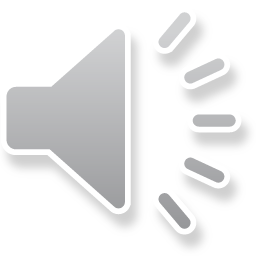 SECTION 7: UGLG CAPACITY & CONFLICT OF INTEREST
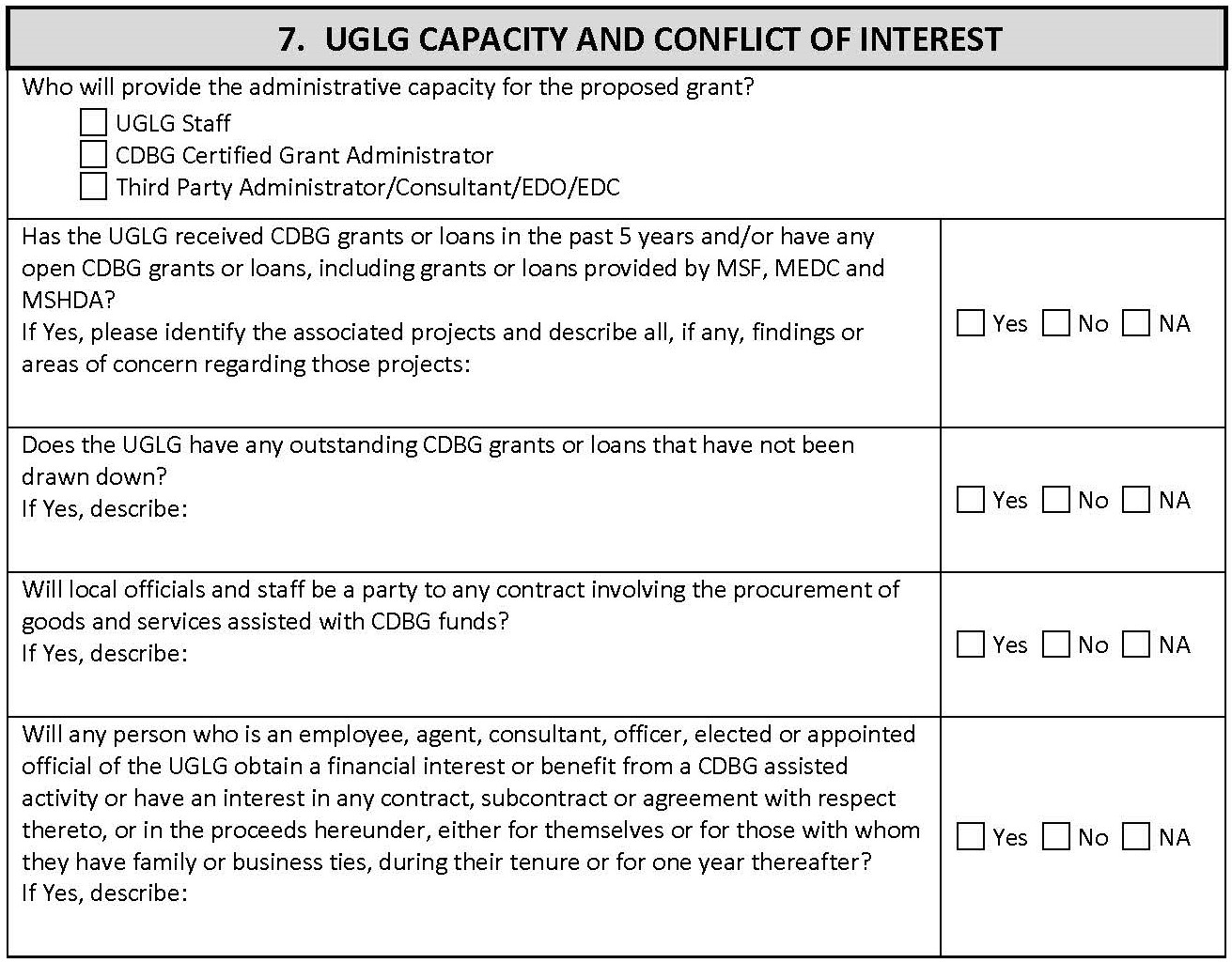 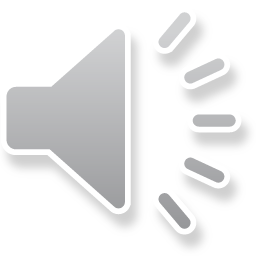 SECTION 8: REQUIRED SUPPORTING DOCUMENTATION
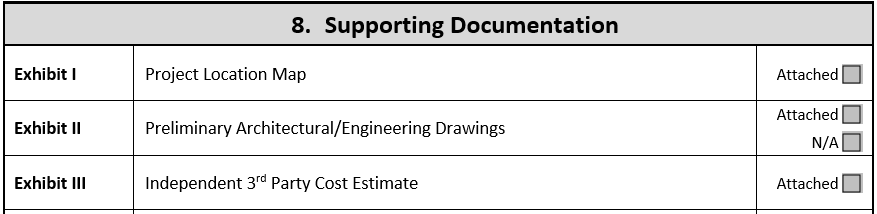 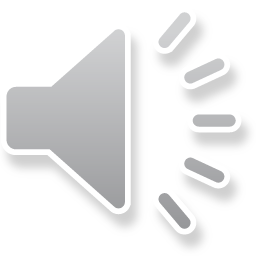 SECTION 8: REQUIRED SUPPORTING DOCUMENTATION
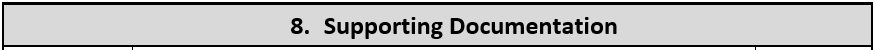 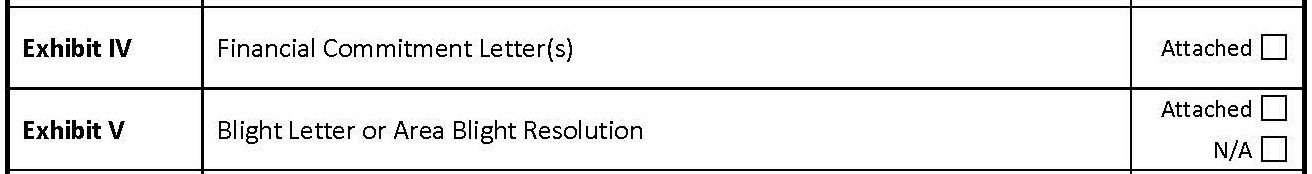 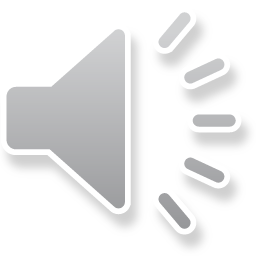 SECTION 8: REQUIRED SUPPORTING DOCUMENTATION
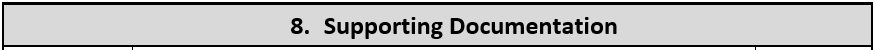 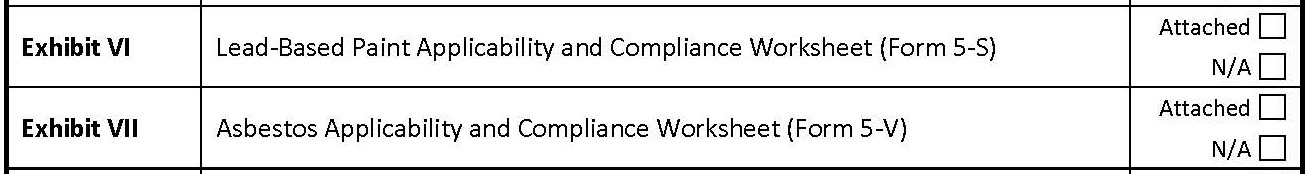 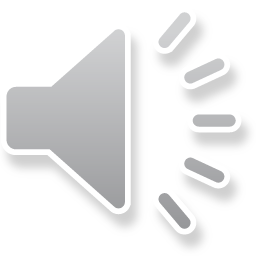 LEAD PAINT AND ASBESTOS WORKSHEETS
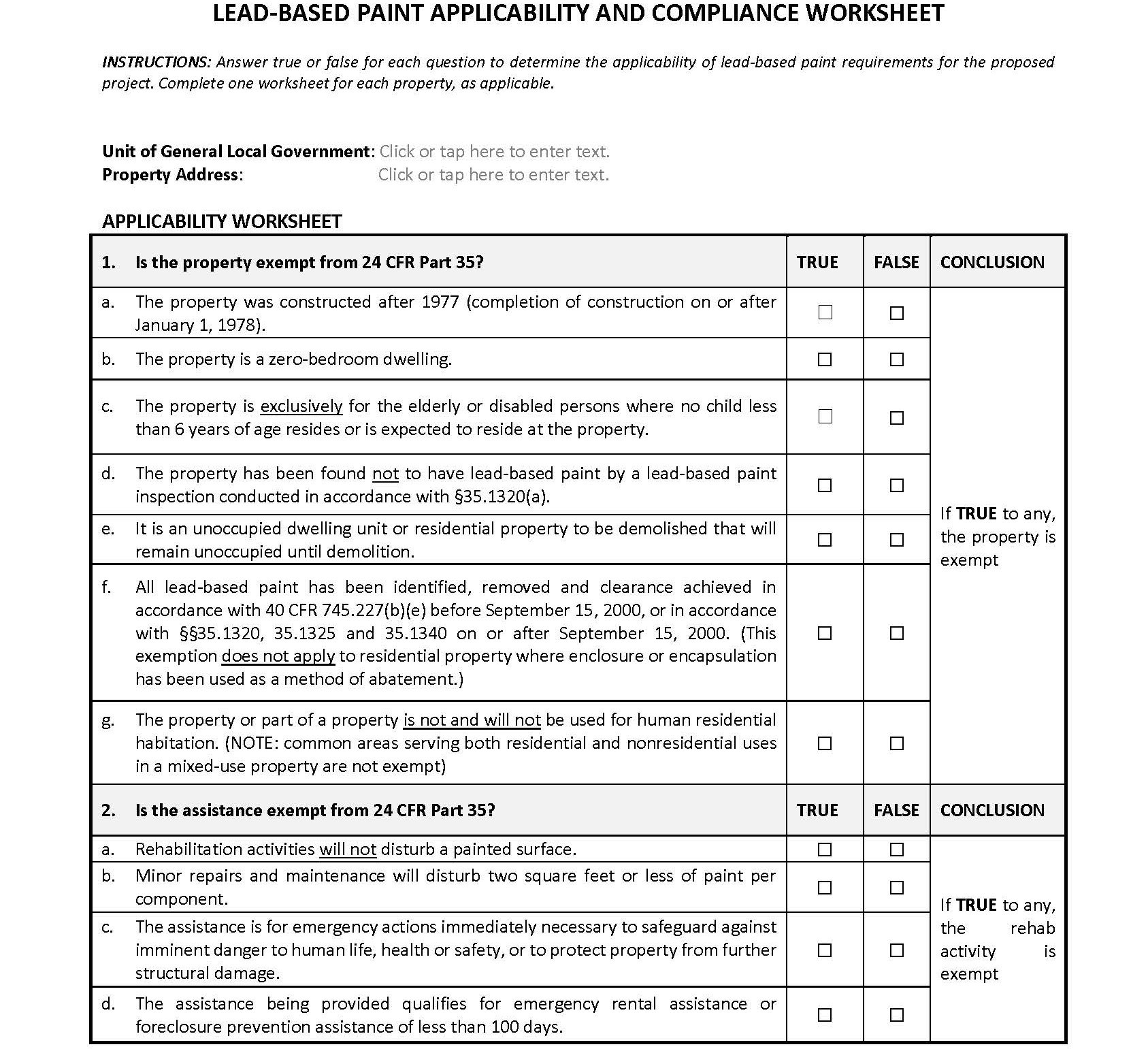 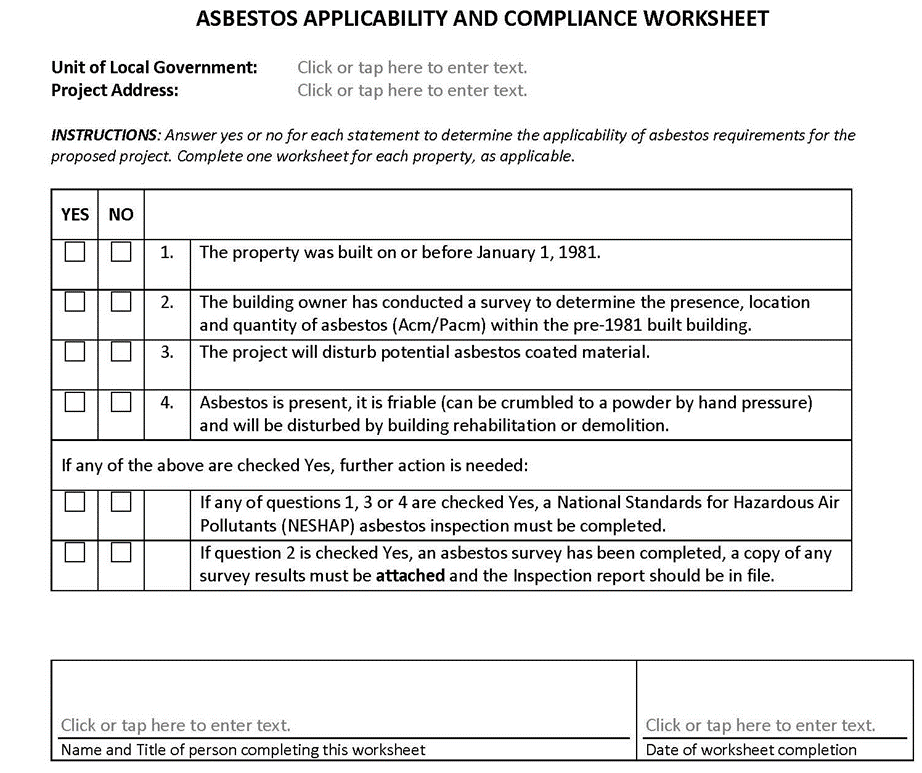 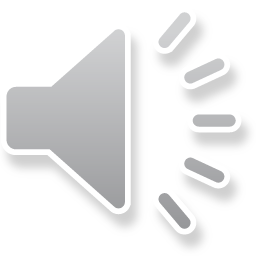 SECTION 8: REQUIRED SUPPORTING DOCUMENTATION
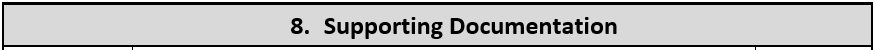 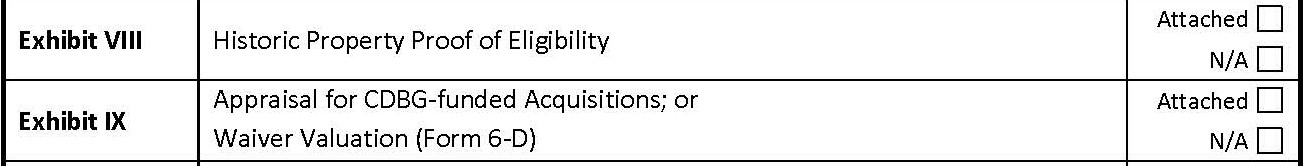 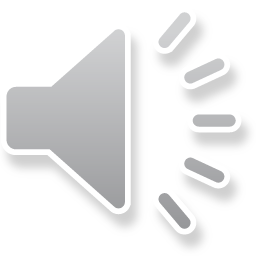 SECTION 8: REQUIRED SUPPORTING DOCUMENTATION
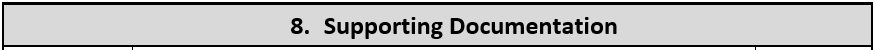 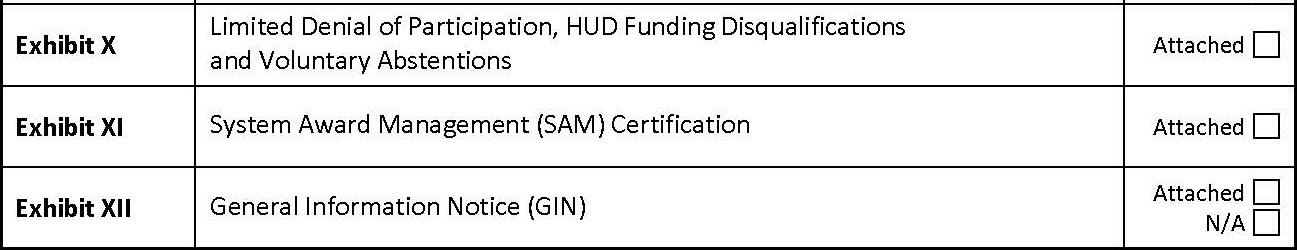 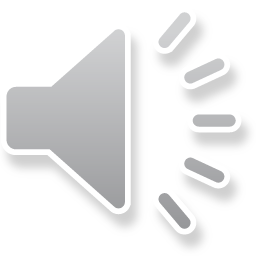 ADDITIONAL RESOURCES
Link to the CDBG Application, Application Instructions, Funding Guide, and General Administration Manual (GAM):



https://www.miplace.org/programs/community-development-block-grant/
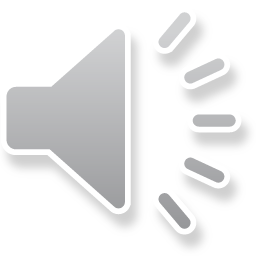 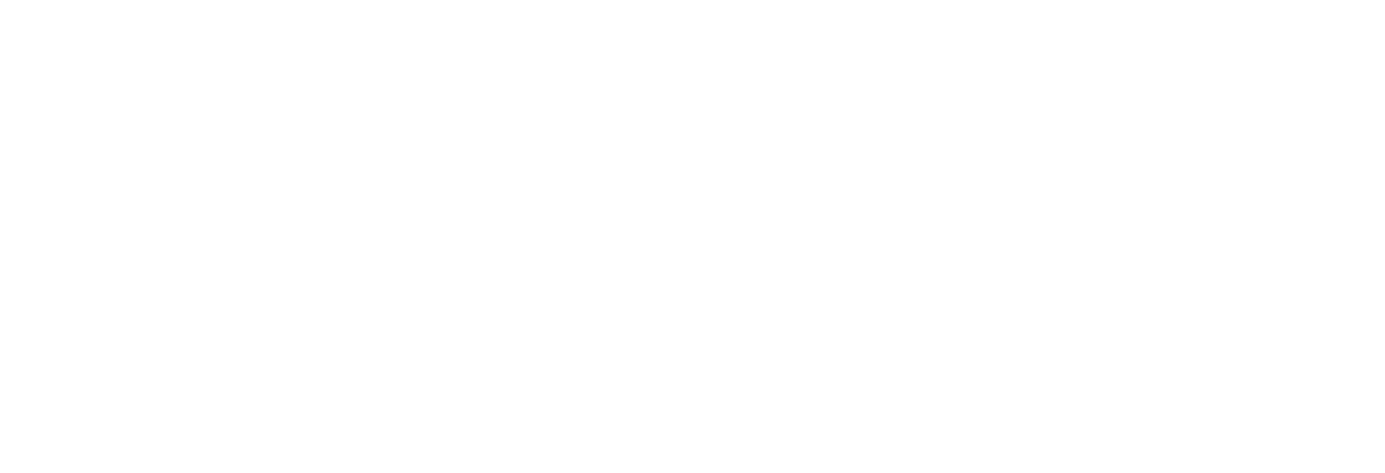 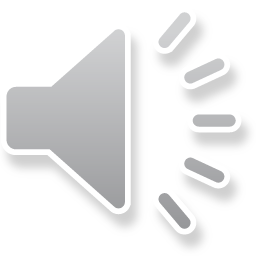